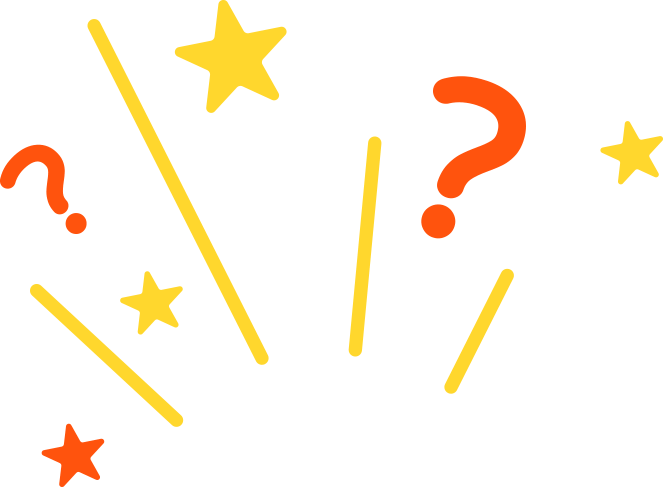 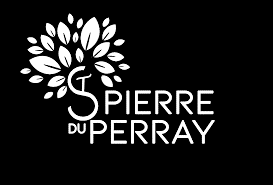 Comité Citoyen Budgétaire
Saint Pierre du Perray
03 juin 2023
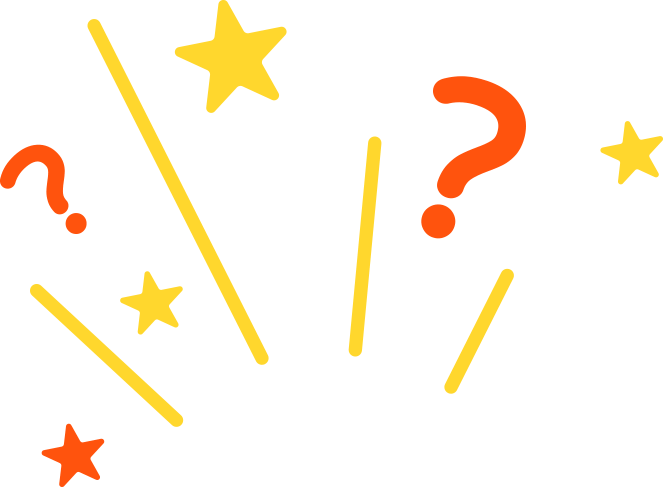 Ce QUIZ a pour objectif de revenir sur la première matinée de formation du Comité Citoyen Budgétaire en début d’année.

L’occasion de s’assurer que les notions de base ont bien été comprises et de revenir sur certaines notions si nécessaire.
Qu’est-ce qui différencie Fonctionnement et Investissement ?
Les dépenses de fonctionnement permettent le fonctionnement habituel de la commune. Les autres dépenses rentrent dans la catégorie de l’investissement.
Les dépenses d’investissements sont les dépenses de plus de 200 000€.
1
3
Les dépenses de fonctionnement ont une durée de vie qui correspond à l’annualité du budget. Les dépenses d’investissement vivent plusieurs années et modifient le patrimoine de la collectivité.
Les dépenses de fonctionnement s’amortissent.
2
4
Qu’est-ce qui différencie Fonctionnement et Investissement ?
Les dépenses de fonctionnement permettent le fonctionnement habituel de la commune. Les autres dépenses rentrent dans la catégorie de l’investissement.
Les dépenses d’investissements sont les dépenses de plus de 200 000€.
1
3
Les dépenses de fonctionnement ont une durée de vie qui correspond à l’annualité du budget. Les dépenses d’investissement vivent plusieurs années et modifient le patrimoine de la collectivité.
Les dépenses de fonctionnement s’amortissent.
2
4
Les dépenses d’investissement
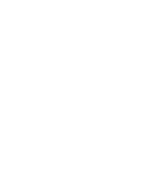 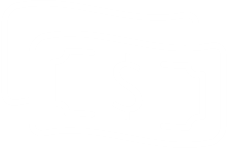 Elles doivent avoir une durée de vie supérieure à 1 année.
Elles  doivent améliorer la valeur du patrimoine de la collectivité.
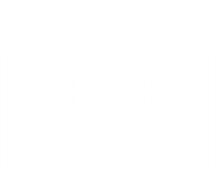 FCTVA
Elles permettent à la collectivité de récupérer la TVA.
Elles sont finançables par l’emprunt.
Quelles sont les principales ressources financières d’une commune ?
Impôts sur le revenu des habitants de la commune et TVA.
1
3
Taxes foncières et Dotations de l’Etat.
Taxe d’habitation et Taxe professionnelle.
Cotisation Foncière des Entreprises et Cotisation sur la Valeur Ajoutée des Entreprises de la commune.
2
4
Quelles sont les principales ressources financière d’une commune ?
Impôts sur le revenu des habitants de la commune et TVA.
1
3
Taxes foncières et Dotations de l’Etat.
Taxe d’habitation et Taxe professionnelle.
Cotisation Foncière des Entreprises et Cotisation sur la Valeur Ajoutée des Entreprises de la commune.
2
4
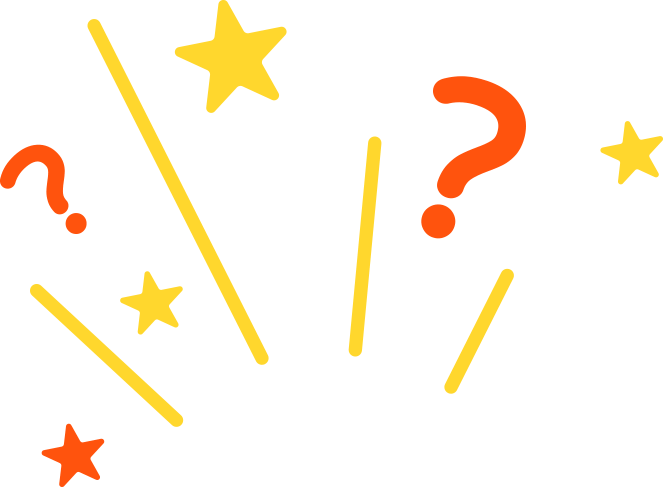 Depuis la disparition de la Taxe Professionnelle en 2010, l’attribution de la CFE/CVAE aux communautés de communes, et la disparition de la Taxe d’Habitation entre 2018 et 2023, les principales ressources des communes sont les Taxes Foncières (propriétés bâties / non bâties) et les dotations de l’État.

Ces recettes représentent entre 50 et 80% des recettes des communes.

À Saint Pierre du Perray, le produit des services est aussi important. Mais cette recette vient simplement financer, partiellement, des services apportés à la population. En particulier en faveur de l’enfance et de la jeunesse.
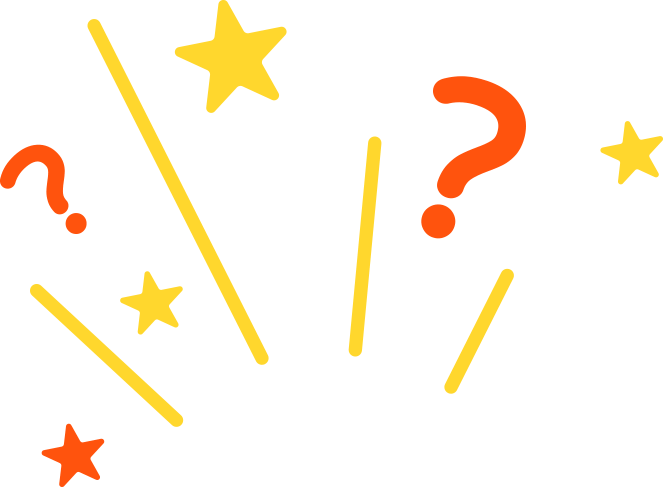 Quelles sont les dotations de l’Etat dont bénéficient la commune de Saint Pierre du Perray ?
Dotation de Solidarité Urbaine (DSU)
Dotation Nationale de Péréquation (DNP)
1
3
Dotation Forfaitaire (DF)
Dotation de Solidarité Rurale (DSR)
2
4
Quelles sont les dotations de l’Etat dont bénéficient la commune de Saint Pierre du Perray ?
Dotation de Solidarité Urbaine (DSU)
Dotation Nationale de Péréquation (DNP)
1
3
Dotation Forfaitaire (DF)
Dotation de Solidarité Rurale (DSR)
2
4
Saint Pierre du Perray perçoit 30€ par habitant.
Les Dotations de l’État pour Saint Pierre du Perray
Du fait de son Potentiel Fiscal (ressource fiscale théorique de la collectivité) et de la richesse moyenne de sa population Saint Pierre du Perray est considérée comme une commune riche et bénéficie donc de moins de dotations que les autres collectivités voisines.

Contrairement aux communes voisines, Saint Pierre du Perray ne bénéficie pas de la DSU qui représente les 2/3 des dotations de Lieusaint et Corbeil-Essonnes.
Lieusaint perçoit 118€ par habitant.
Corbeil-Essonnes perçoit 127€ par habitant.
Quelles sont les principes budgétaires des finances publiques locales ?
Équilibre, Transparence, Démocratie locale et Efficacité.
Rigueur comptable, Vote unanime du budget, Réduction de la masse salariale et Limitation des dépenses à l’essentiel.
1
3
Unité, Universalité, Annualité, 
Spécialité et Antériorité.
Rentabilité, Réductions des charges et Baisse des impôts.
2
4
Quelles sont les principes fondamentaux des finances publiques locales ?
Équilibre, Transparence, Démocratie locale et Efficacité.
Rigueur comptable, Vote unanime du budget, Réduction de la masse salariale et Limitation des dépenses à l’essentiel.
1
3
Unité, Universalité, Annualité, 
Spécialité et Antériorité.
Rentabilité, Réductions des charges et Baisse des impôts.
2
4
01.
UNITE
La totalité des dépenses et des recettes doivent être inscrites au budget​ qui n’est composé que d’un seul document.
Les 5 principes budgétaires des finances publiques locales.
02.
UNIVERSALITE
Présentation des dépenses et des recettes sans compensation ni contraction​. Les recettes ne sont pas affectées à des dépenses particulières.
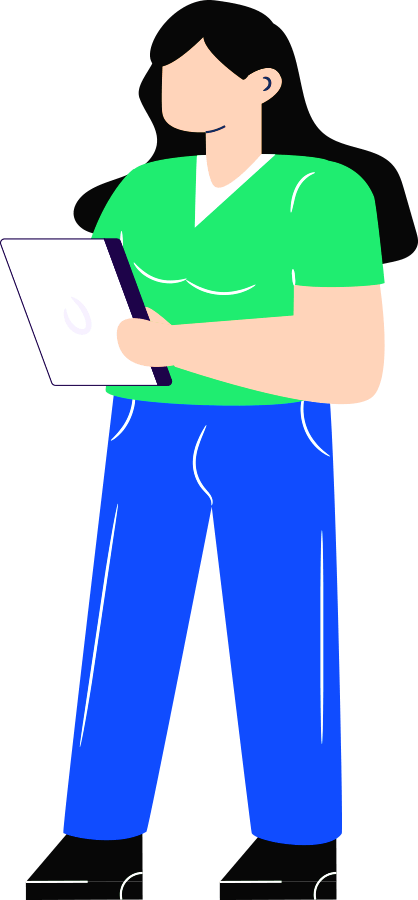 03.
ANNUALITE
Le budget est voté chaque année pour une durée d'un an (année civile).
04.
ANTERIORITE
Le budget doit être adopté avant l’engagement des dépenses. Mais il existe des aménagements pour permettre à la collectivité de fonctionner pendant les premiers mois de l’année.
05.
SPECIALITE
L’autorisation budgétaire de dépense, accordée par le Conseil Municipal au Maire, n’est pas globale, mais spécialisée dans son objet.
Quel est l’indicateur principal de bonne gestion d’une collectivité ?
Les taux des taxes locales.
La Capacité d’Autofinancement Brute. (CAF ou Epargne Brute)
1
3
Le ratio dépenses réelles de fonctionnement / superficie de la commune.
Le potentiel fiscal.
2
4
Quel est l’indicateur principal de bonne gestion d’une collectivité ?
Les taux des taxes locales.
La Capacité d’Autofinancement Brute. (CAF ou Epargne Brute)
1
3
Le ratio dépenses réelles de fonctionnement / superficie de la commune.
Le potentiel fiscal.
2
4
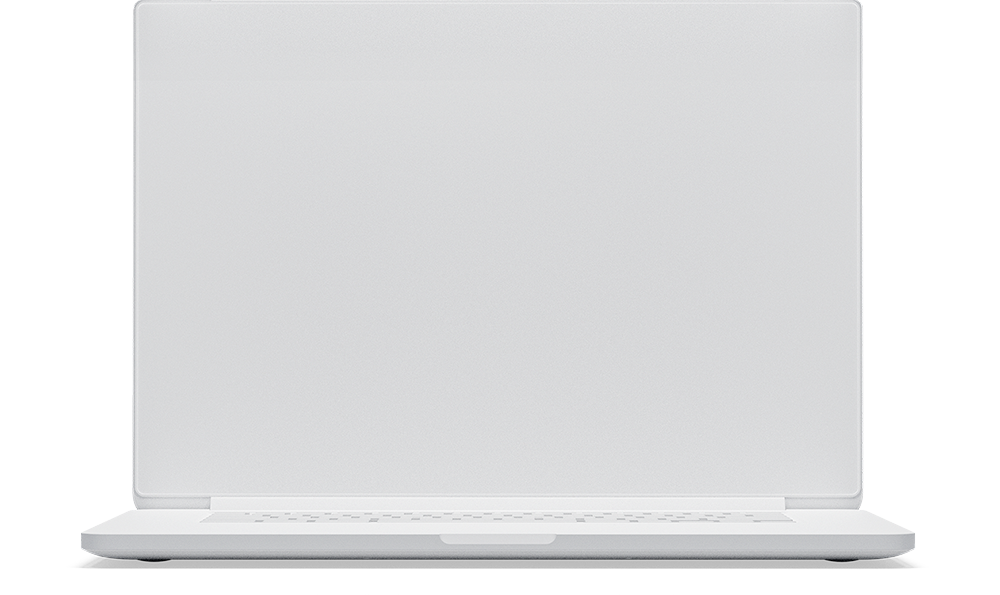 Les 11 indicateurs de gestion reconnus :​

Dépenses réelles de fonctionnement / population​
Recettes réelles de fonctionnement / population​
Dépenses d’équipement brut / population​
Encours de dette / population​
DGF / population ​
Dépenses de personnel / dépenses réelles de fonctionnement​
Dépenses réelles de fonctionnement et remboursement annuel de la dette en capital / recettes réelles de fonctionnement​
Taux d’épargne brut (Epargne brute / recettes réelles de fonctionnement)​
Taux d’épargne net (Epargne brute – remboursement annuel de la dette en capital) / recettes réelles de fonctionnement)​
Ratio d’endettement (Encours de la dette / recettes réelles de fonctionnement​
Capacité de désendettement (Encours de dette / épargne brute)
La Capacité d’Autofinancement Brute
La CAF Brute (aussi appelée Épargne Brute) correspond à la différence entre les recettes réelles de fonctionnement et les dépenses réelles de fonctionnement.

Elle permet de s’assurer que la commune ne vit pas au-dessus de ses moyens et qu’elle dégage suffisamment de marge pour investir dans l’avenir.
Quelles sont les dépenses qui peuvent être financées par l’emprunt ?
L’ensemble des dépenses des collectivités locales.
Les dépenses de fonctionnement et d’investissement d’un montant supérieur à 10 000€.
1
3
Uniquement les dépenses de fonctionnement.
Uniquement les dépenses d’investissement.
2
4
Quelles sont les dépenses qui peuvent être financées par l’emprunt ?
L’ensemble des dépenses des collectivités locales.
Les dépenses de fonctionnement et d’investissement d’un montant supérieur à 10 000€.
1
3
Uniquement les dépenses de fonctionnement.
Uniquement les dépenses d’investissement.
2
4
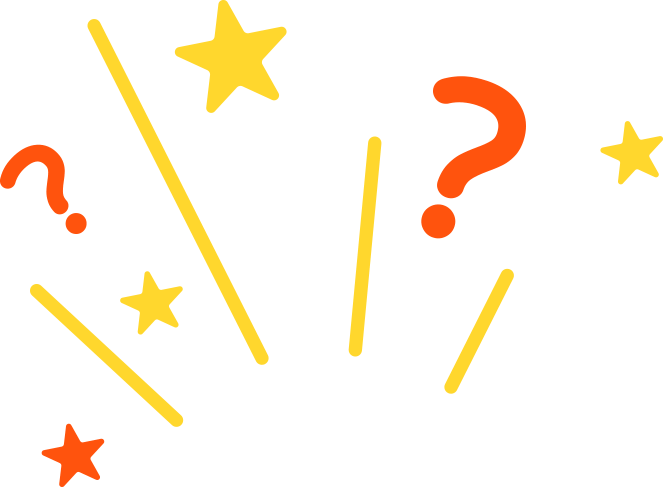 Seules les dépenses d’investissement peuvent être financées par un emprunt.

Les dépenses de fonctionnement de l’année doivent être financées par les recettes de fonctionnement de l’année. Elles ne doivent pas être financées par un emprunt.

En matière de fonctionnement, on permet aux collectivités de financer leur trésorerie par des ligne de trésorerie. Ce crédit ne doit pas cacher un déficit de la section de fonctionnement, mais permet de faire face aux délais de paiement des fournisseurs par rapport aux recettes perçues (mensualisées).

Une collectivité locale doit être, théoriquement, capable de rembourser ses emprunts au maximum en 12 ans. La capacité d’emprunt correspond donc à 12 années de CAF (Épargne Brute)

Pour la ville de Saint Pierre du Perray : la capacité de remboursement est de 3,7 ans. La moyenne pour les communes de même taille est de 5 ans.
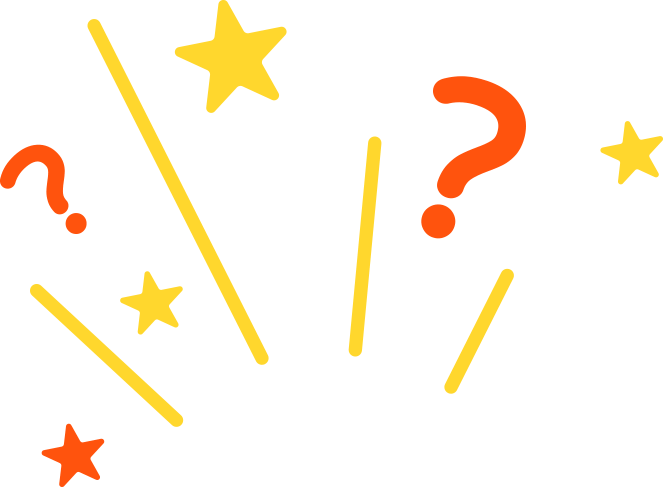 Comment s’appellent les documents qui présentent le budget réalisé de la commune ?
Le Budget Définitif et le Compte d’Exploitation de la commune.
Le Compte Administratif et le Compte de Gestion.
1
3
Le Compte de Résultat et le Grand Livre.
L’Etat financier de la commune et le M57.
2
4
Comment s’appellent les documents qui présentent le budget réalisé de la commune ?
Le Budget Définitif et le Compte d’Exploitation de la commune.
Le Compte Administratif et le Compte de Gestion.
1
3
Le Compte de Résultat et le Grand Livre.
L’Etat financier de la commune et le M57.
2
4
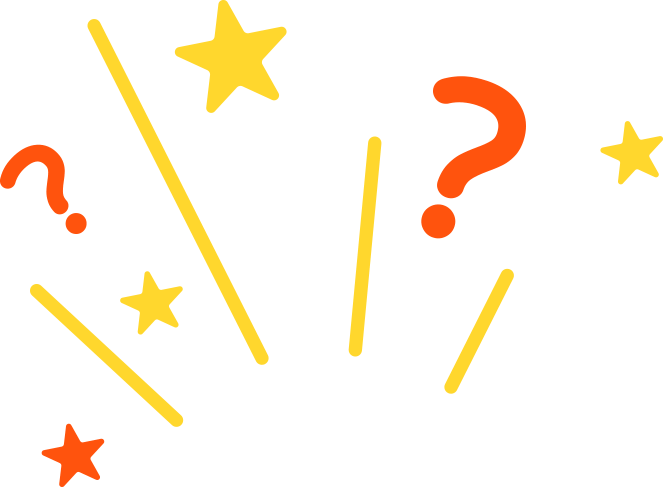 Ce qu’on appelle budget, et qui fait l’objet d’un vote du Conseil Municipal en début d’année est un budget primitif. Par conséquent, il ne retrace pas la réalité de ce qui va être fait, mais de la volonté politique du CM à un moment donné.

La réalité des recettes et des dépenses réalisées dans une année est retranscrite dans 2 documents : le Compte Administratif, qui émane de la collectivité sous la responsabilité du Maire, et le Compte de Gestion qui émane du Trésorier / Comptable public, indépendant du Maire.

Le Conseil Municipal doit voter ces 2 documents, qui doivent correspondre au centime près, au plus tard le 30 juin de l’année qui suit l’exercice en question. Ce vote consiste simplement à s’assurer que le Maire a bien respecté les autorisations du Conseil Municipal exprimé lors du vote du budget.
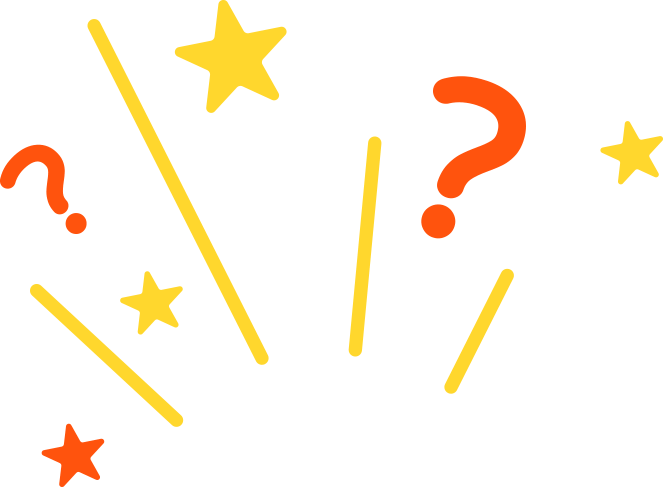 Quel est le rôle du Trésorier / Comptable Public ?
Il contrôle la régularité financière de l’action du Maire, réalise les paiements des dépenses et la perception des recettes.
Sous l’autorité du Maire, il réalise la comptabilité de la collectivité et l’ensemble des tâches financières d’une commune.
1
3
Il garantit les bonnes relations entre l’État et les collectivités locales.
Il s’assurer que l’État verse bien l’ensemble des recettes à la commune.
2
4
Quel est le rôle du Trésorier / Comptable Public ?
Il contrôle la régularité financière de l’action du Maire, réalise les paiements des dépenses et la perception des recettes.
Sous l’autorité du Maire, il réalise la comptabilité de la collectivité et l’ensemble des tâches financières d’une commune.
1
3
Il garantit les bonnes relations entre l’État et les collectivités locales.
Il s’assurer que l’État verse bien l’ensemble des recettes à la commune.
2
4
Le Comptable contrôle et exécute les mandats administratifs. (Paiements)
La séparation ordonnateur / comptable
Pour garantir le respect des règles comptable et budgétaire et éviter une grande partie des possibles détournements de fonds, le rôle de la gestion des fonds publics est divisé entre :​

​
L’ordonnateur : celui qui décide de la dépense (Le Maire ou un de ses élus délégués qui en a la compétence).​

​
Le Comptable : celui qui paie les dépenses ou perçoit les recettes (l trésorier).
Le Comptable exécute les mandats de perception. (Recettes)
Le Comptable réalise le Compte de Gestion qui offre une lecture impartiale de l’exécution budgétaire d’une commune.
Peut on modifier le budget après l’avoir voté ?
Non, une fois le budget voté il est définitif et le Maire doit le respecter peu importe ce qui arrive.
Oui, mais uniquement si les modifications ne dépassent pas 15% du montant des recettes réelles de fonctionnement.
1
3
Oui, dans les mêmes conditions qu’est voté le budget.
Oui, le Maire n’a même pas besoin de repasser devant le Conseil Municipal.
2
4
Peut on modifier le budget après l’avoir voté ?
Non, une fois le budget voté il est définitif et le Maire doit le respecter peut importe ce qui arrive.
Oui, mais uniquement si les modification ne dépassent pas 15% du montant des recettes réelles de fonctionnement.
1
3
Oui, dans les mêmes conditions qu’est voté le budget.
Oui, le Maire n’a même pas besoin de repasser devant le Conseil Municipal.
2
4
La modification du budget primitif
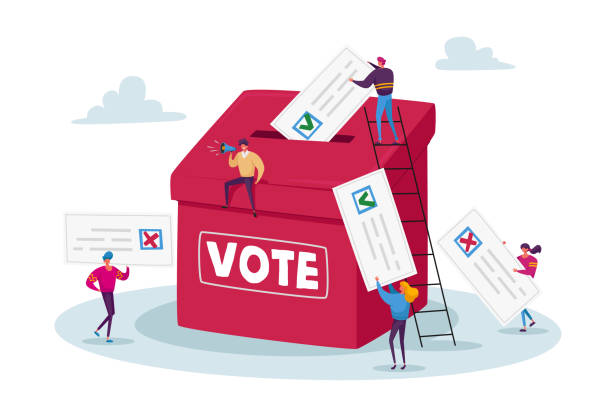 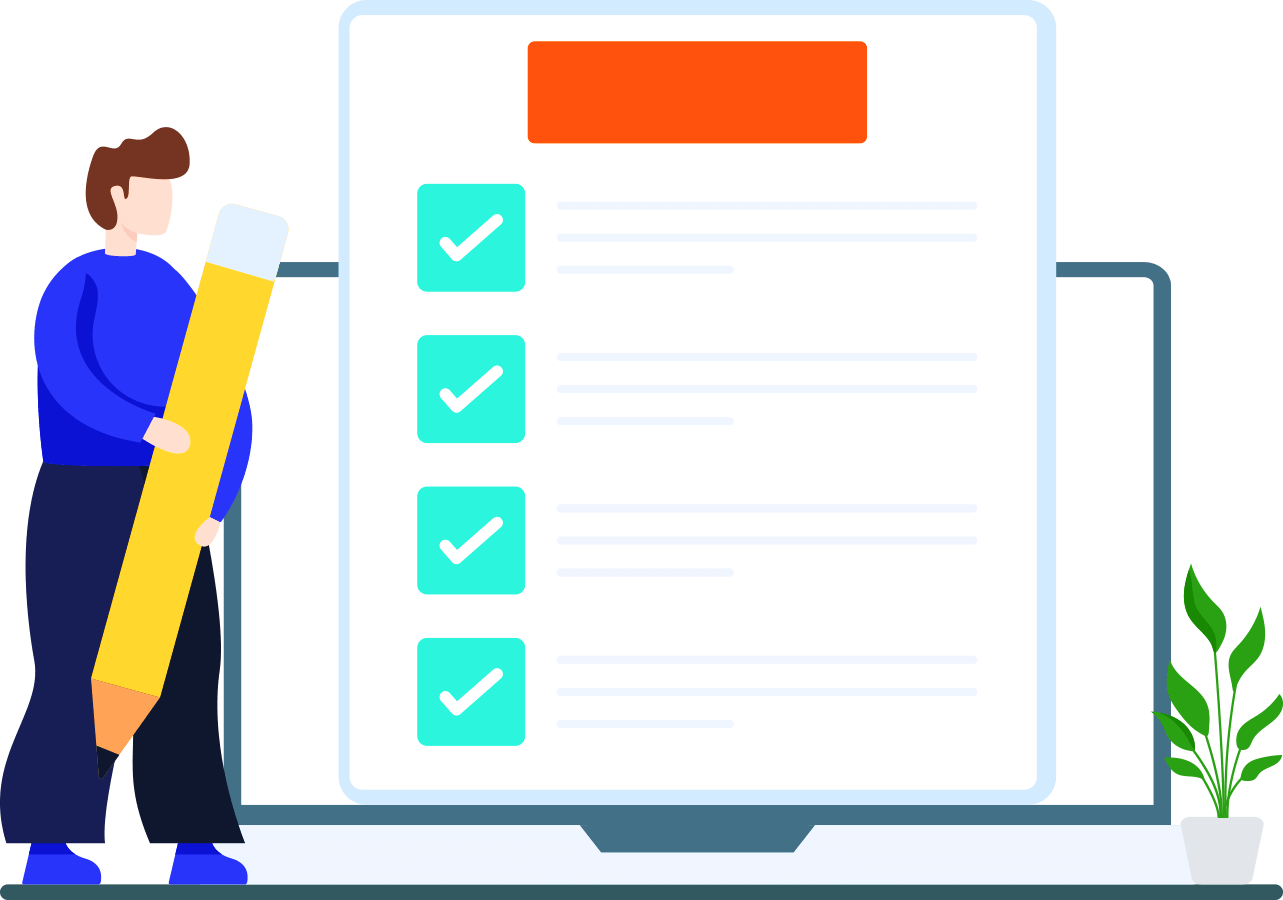 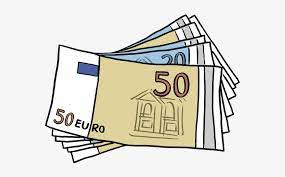 Fongibilité des crédits
Respect des enveloppes votées
Le vote comme principe
Sous condition que le Conseil Municipal lui autorise, le Maire a la possibilité, si un chapitre est épuisé, d’utiliser les fonds d’une enveloppe non utilisée, à condition qu’elle soit du même chapitre (M14) ou de la même section (M57) et en dehors des dépenses de personnel.
Pour respecter le principe démocratique inhérent au fonctionnement d’une collectivité locale, le Maire doit faire valider par le Conseil Municipal ses choix financiers.
Il est tenu de respecter les enveloppes définies pour chaque nature de dépenses (énergie, fournitures, assurances…), mais dans ce cadre il a une certaine liberté d’exécution.
Quelle est la plus lourde dépense de fonctionnement d’une commune ?
Les dépenses énergétiques à cause de l’inflation.
Les dépenses de personnel.
1
3
Les dépenses d’entretien du patrimoine bâti.
Les dépenses d’entretien de la voirie.
2
4
Quelle est la plus lourde dépense de fonctionnement d’une commune ?
Les dépenses énergétiques à cause de l’inflation.
Les dépenses de personnel.
1
3
Les dépenses d’entretien du patrimoine bâti.
Les dépenses d’entretien de la voirie.
2
4
Saint Pierre du Perray
47,66%
Les dépenses de personnel
Les dépenses de personnel (indemnité et charges) représentent le plus grand poste de dépense des collectivités locales.

Ce poste de dépense, au-delà d’être élevé par nature, connaît une évolution naturelle, à effectif constant, appelé le Glissement Vieillesse et Technicité (GVT), qui prend en compte les augmentations de rémunération des agents du fait de leur ancienneté ou des promotions internes.

La Cour des Comptes conseille aux communes de ne pas dépasser le seuil de 44% des dépenses de fonctionnement dédiées aux dépenses de personnel.
Epinay sous Sénart 60%
Lieusaint
63%
Quelles sont les étapes du vote du budget à Saint Pierre du Perray ?
Vote des citoyens pour le taux des impôts, Préparation du Budget par le Conseil Municipal et Approbation par les habitants.
Préparation du budget par le maire et Approbation du Conseil Municipal.
1
3
Une commune de moins de 40 000 habitants peut simplement voter son budget, comme n’importe quelle délibération.
Travaux préparatoires avec les services, présentation en commission, présentation du Rapport d’Orientation Budgétaire au conseil municipal et vote du Budget au conseil municipal.
2
4
Quelles sont les étapes du vote du budget à Saint Pierre du Perray ?
Vote des citoyens pour le taux des impôts, Préparation du Budget par le Conseil Municipal et Approbation par les habitants.
Préparation du budget par le maire et Approbation du Conseil Municipal.
1
3
Travaux préparatoires avec les services, présentation en commission, présentation du Rapport d’Orientation Budgétaire en conseil municipal et vote du Budget par le conseil municipal.
Une commune de moins de 40 000 habitants peut simplement voter son budget, comme n’importe quelle délibération.
2
4
Les étapes du vote d’un budget ?
Tout au long de l’année
Entre 2 mois et 10 jours avant le vote du Budget
Au plus tard le 15 avril
Travaux préparatoires
Rapport d’Orientation Budgétaire
Vote du Budget
Le budget c’est la traduction financière de la politique que souhaite mener le Conseil Municipal pour l’année qui vient ou en cours, dont il nécessite le dialogue avec les services.
Pour les communes de plus de 3 500 habitants, il faut avant de voter le budget, présenter un Rapport d’Orientation Budgétaire qui donne lieu à débat et renforce l’aspect démocratique du vote budgétaire.
Après ces étapes, le Maire, qui a préparé le budget avec le personnel municipal et les élus, le présente en Conseil Municipal pour validation.
Qu’est-ce que le Rapport d’Orientation Budgétaire ?
Un rapport d’une structure de notation pour mesurer la santé budgétaire de la commune.
Un rapport produit par le comptable public avec ses orientations pour les années à venir pour améliorer la situation budgétaire de la commune.
1
3
Un document produit par la commune pour éclairer le débat budgétaire en faisant le point sur les finances et sur les orientations de la municipalité pour les prochaines années.
Une analyse produite par les élus d’opposition pour demander à la majorité de modifier des décisions budgétaires.
2
4
Qu’est-ce que le Rapport d’Orientation Budgétaire ?
Un rapport d’une structure de notation pour mesurer la santé budgétaire de la commune.
Un rapport produit par le comptable public avec ses orientations pour les années à venir pour améliorer la situation budgétaire de la commune.
1
3
Un document produit par la commune pour éclairer le débat budgétaire en faisant le point sur les finances et sur les orientations de la municipalité pour les prochaines années.
Une analyse produite par les élus d’opposition pour demander à la majorité de modifier des décisions budgétaires.
2
4
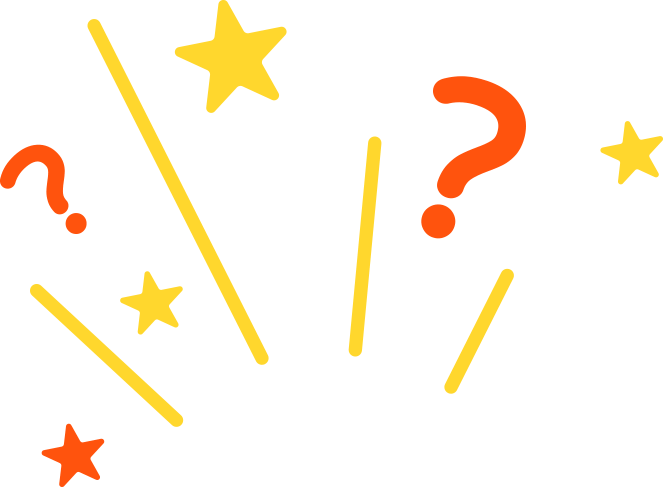 Contenu du ROB
le plan pluriannuel d’investissement (PPI), avec la prévision des dépenses et des recettes ;
la fiscalité locale, qui tient aussi compte des hypothèses sur l’évolution des taux ;
le contexte économique avec les orientations du Projet de Loi des Finances et les dotations de l’État 
la gestion et la structure de l’endettement, avec la présentation des différents ratios et indicateurs sur la capacité de désendettement, d’endettement et d’autofinancement de la commune ;
l’analyse rétrospective de la gestion financière de la collectivité.

Pour les communes de + 10 000 habs :
la structure des effectifs ;
Les Dépenses de Personnel
la durée effective du travail.
Un contenu renforcé depuis la Loi NOTRe
Si avant la Loi NOTRe on parlait de Débat d’Orientation Budgétaire, depuis le 1er janvier 2016 ce DOB doit se faire sur la base d’un document produit par les services municipaux sous le contrôle du Maire qui a vocation à cadre le débat du budget, en prenant en compte :

Le contexte financier national et international
La situation financière de la collectivité
Les orientations budgétaires pour les prochaines années.
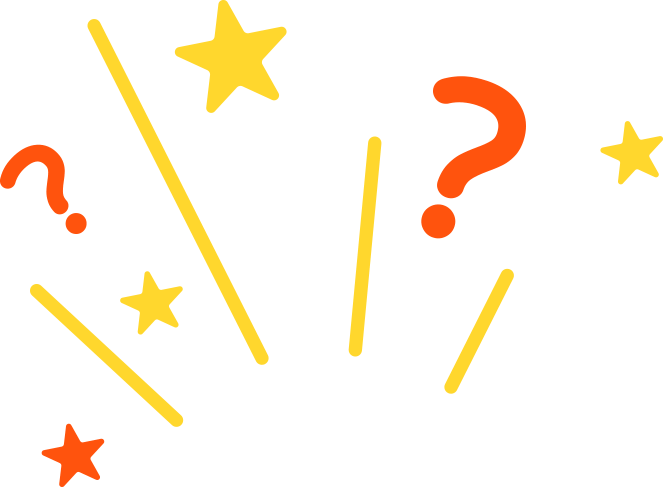 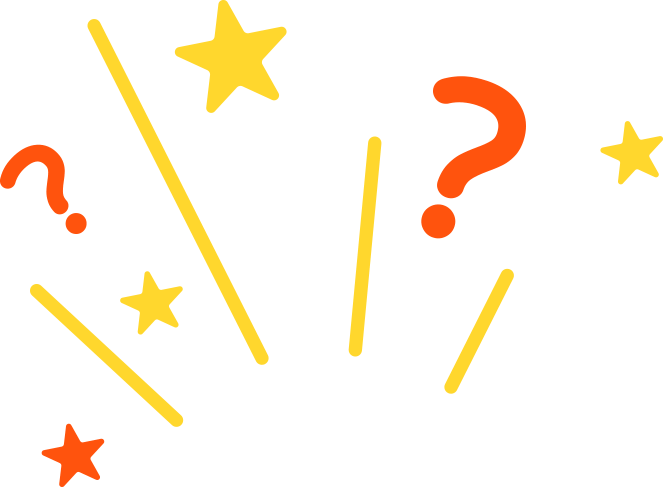 Merci
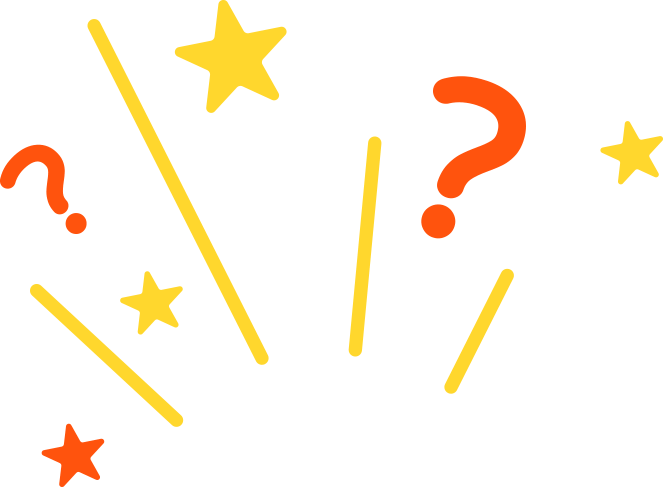